UTE - Il cambiamento climatico 2023-24  - Lezione 7-8 -  Le politiche dell’UE e dell’Italia
I limiti del pianeta
Effetto serra e riscaldamento globale 
L’impatto del cambiamento climatico sull’umanità 
L’energia 
La transizione energetica 
Le politiche necessarie alla transizione 
7-8 La politica energetica dell’UE e dell’Italia
9. Problema mondiale
Ranci UTE 2024 Lezione 7 - 8
1
UTE - Il cambiamento climatico 2023-24  - Lezione 7-8 -  Le politiche dell’UE e dell’Italia
L’Europa e l’energia: dalla CECA al Mercato Interno
L’Italia e l’energia: dalle dighe alle auto
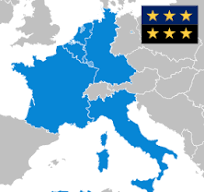 Solo auto  elettriche dal 2035 
dal 2035 potranno essere vendute solo auto a emissioni zero	
o elettriche
o a combustione interna purché alimentate a combustibili sintetici
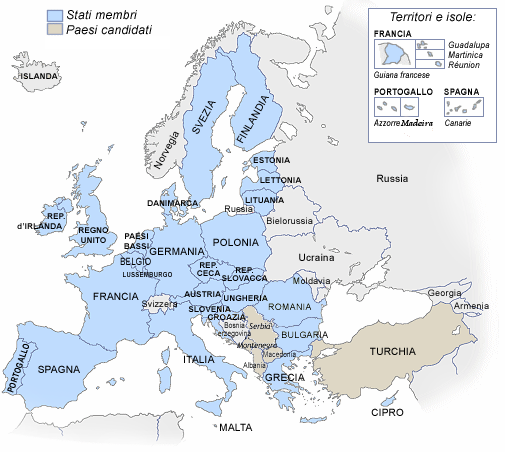 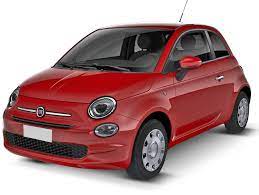 Ranci UTE 2024 Lezione 7 - 8
2
UTE - Il cambiamento climatico 2023-24  - Lezione 7-8 -  Le politiche dell’UE e dell’Italia
Liberalizzazione dei servizi energetici + Regolazione
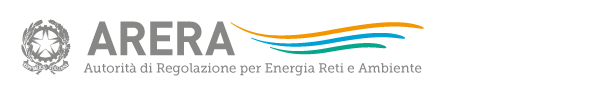 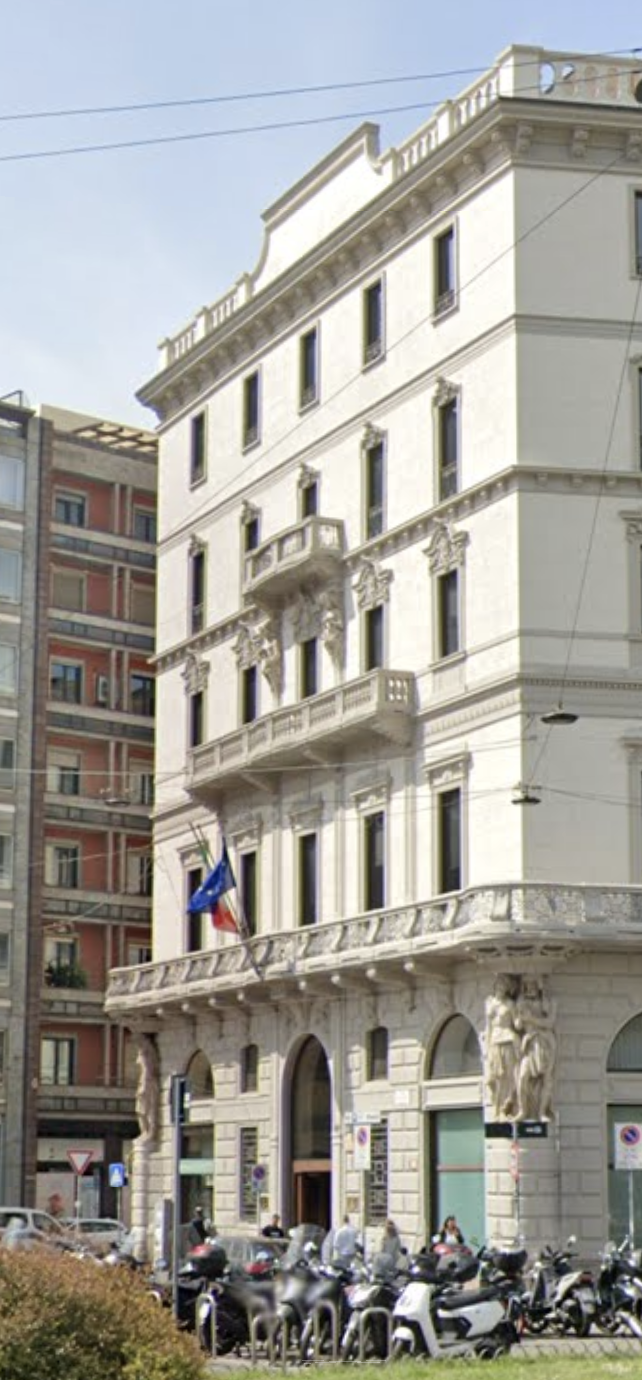 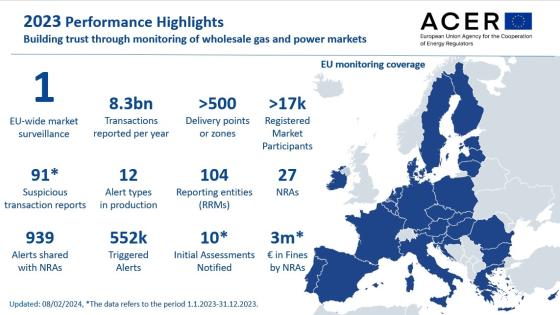 Ranci UTE 2024 Lezione 7 - 8
3
UTE - Il cambiamento climatico 2023-24  - Lezione 7-8 -  Le politiche dell’UE e dell’Italia
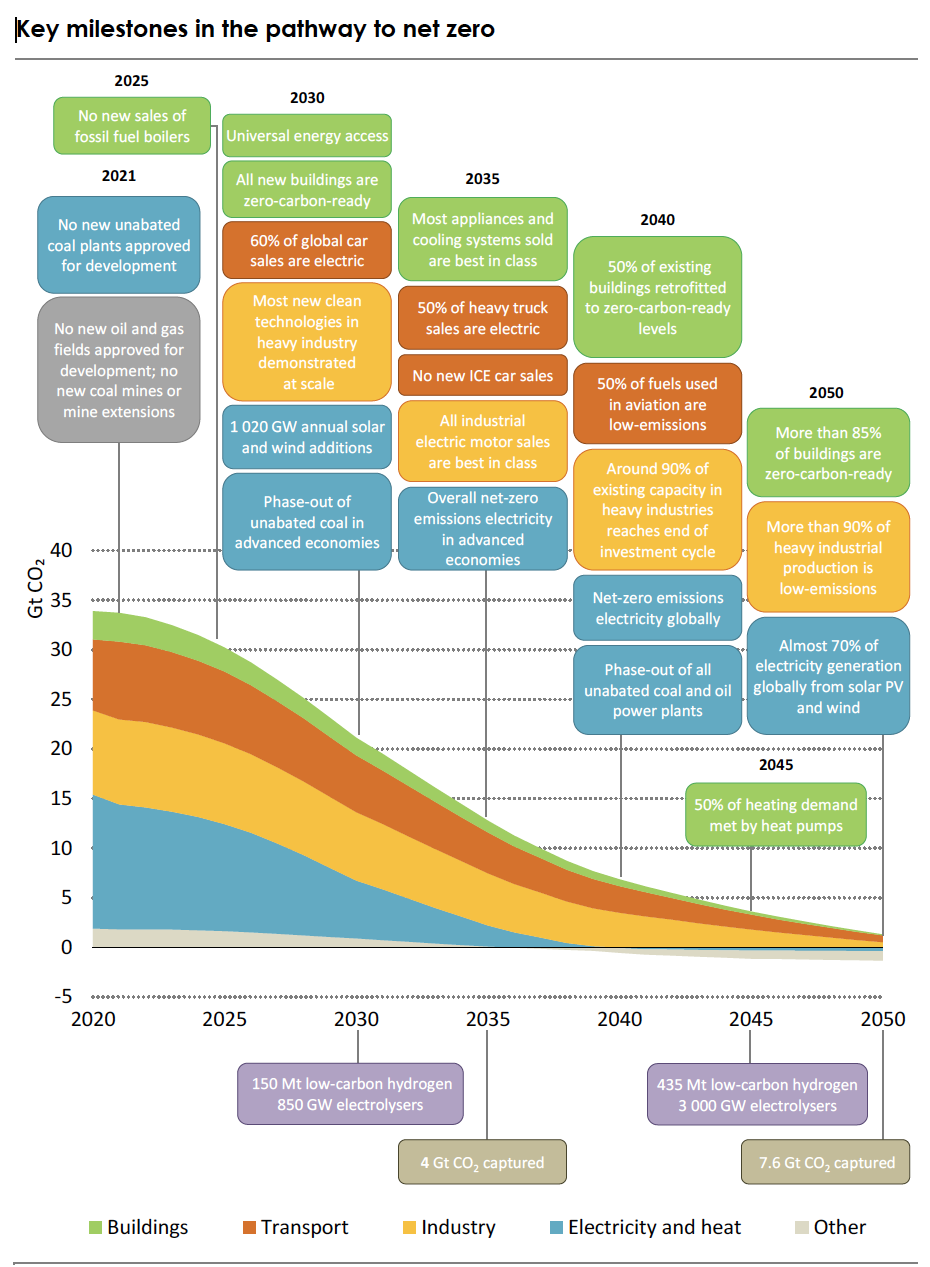 Boiler no gas
Accesso all’energia
per tutti nel mondo
nuovo carbone
no
nuove auto emissioni zero
50% vecchi edifici emissioni zero
nuovi edifici emissioni zero
Tante operazioni mai viste in poco tempo
Industria a basse
emissioni
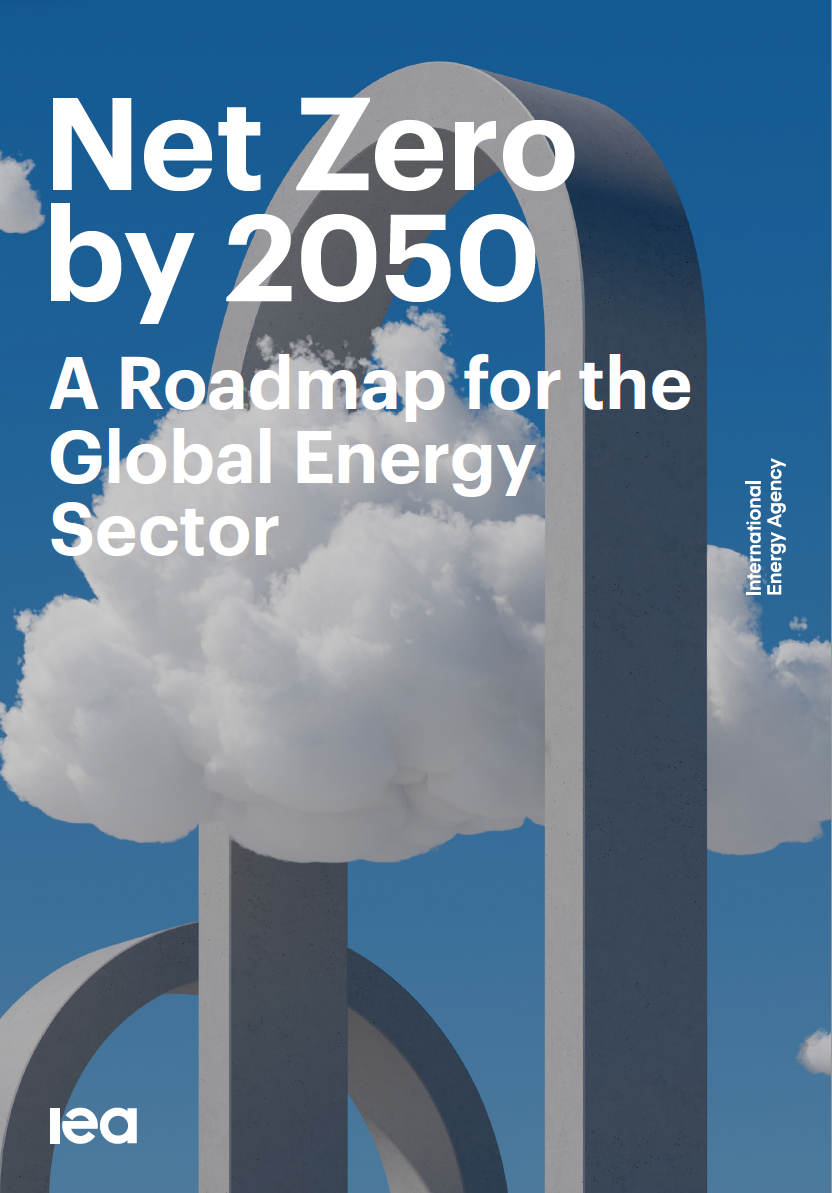 Elettricità solo rinnovabile
edifici
trasporti
industria
elettricità
4
Ranci UTE 2024 Lezione 7 - 8
UTE - Il cambiamento climatico 2023-24  - Lezione 7-8 -  Le politiche dell’UE e dell’Italia
Il sistema europeo dei permessi di emissione
Prezzo delle quote EU ETS:   € per tonnellata di CO2 emessa
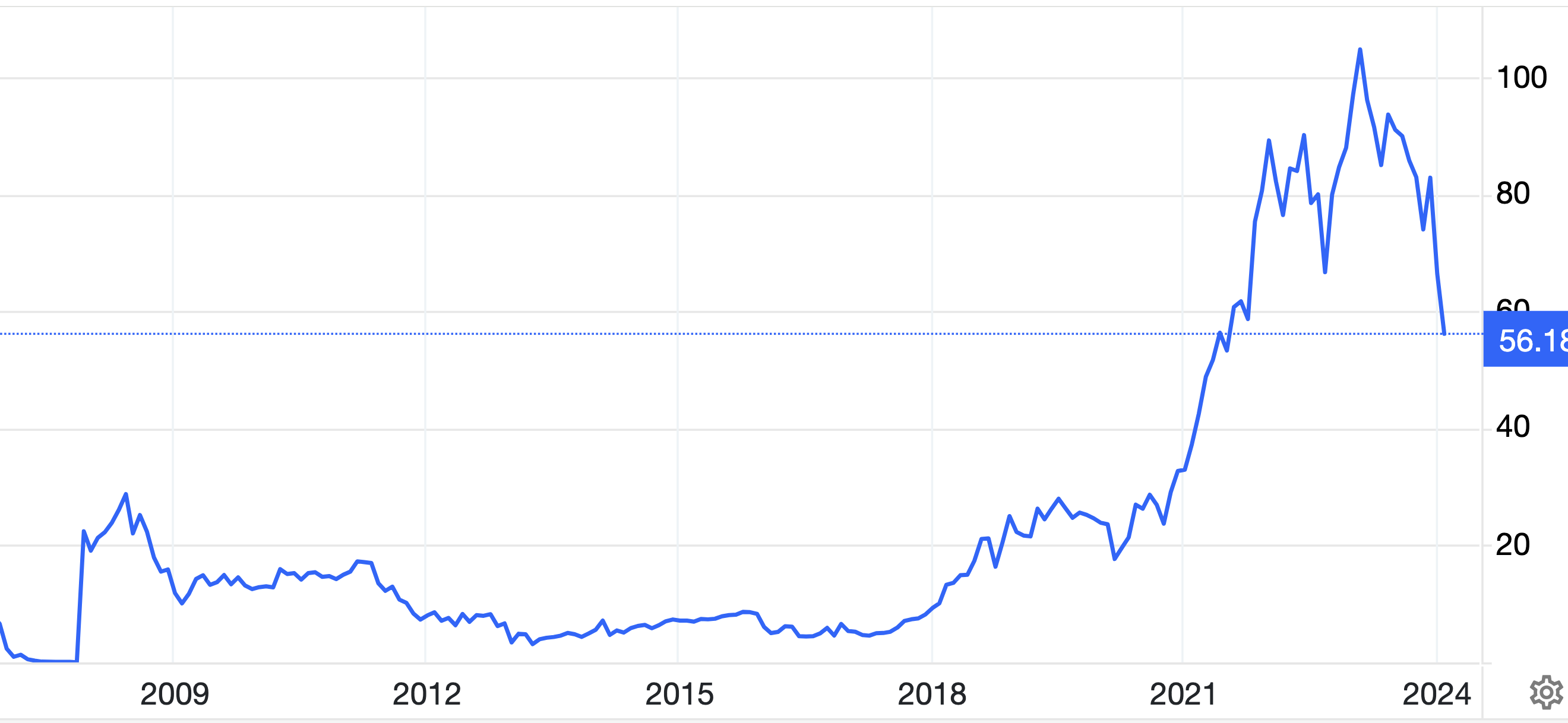 Ranci UTE 2024 Lezione 7 - 8
5
UTE - Il cambiamento climatico 2023-24  - Lezione 7-8 -  Le politiche dell’UE e dell’Italia
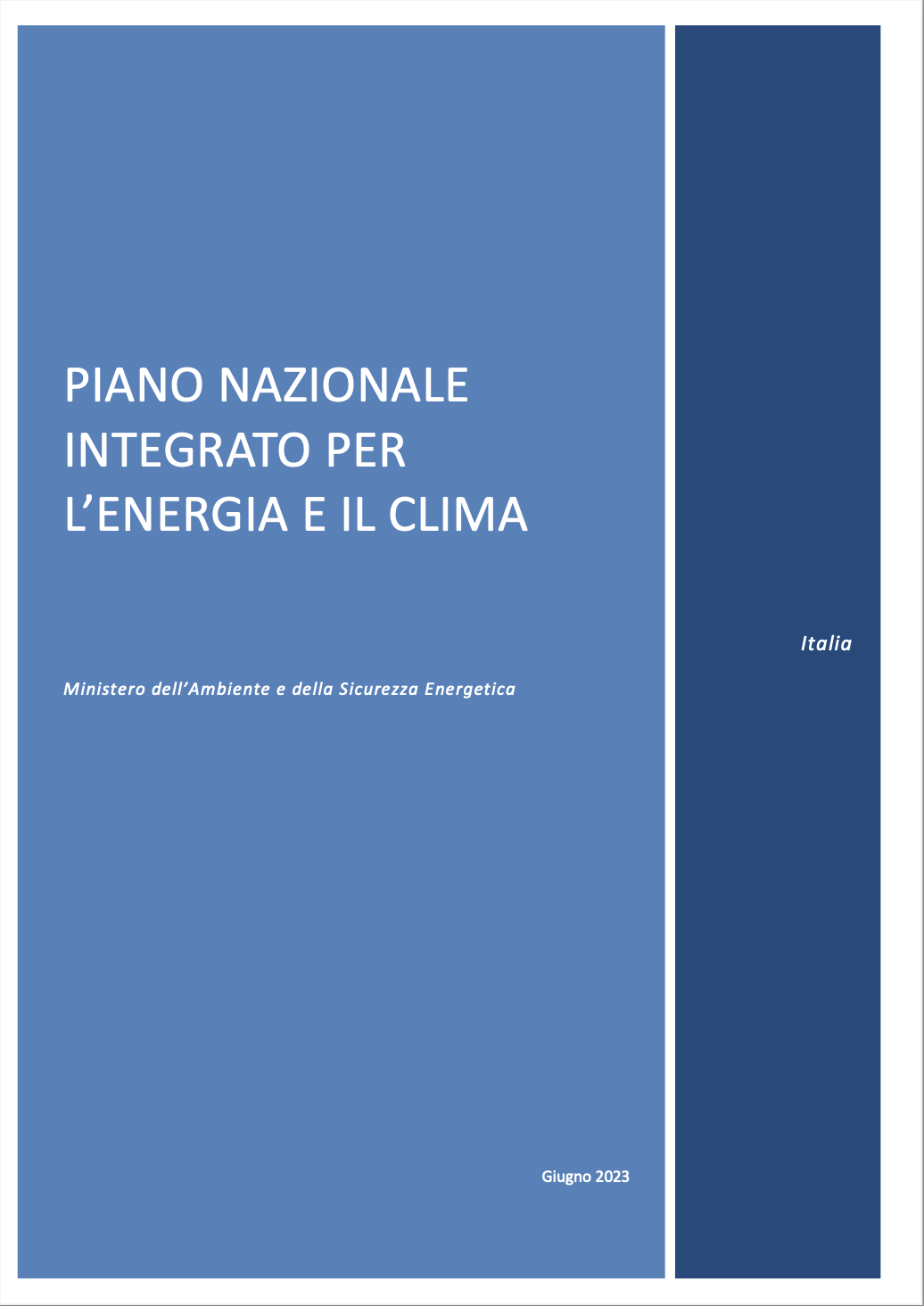 I vincoli alla crescita delle rinnovabili
Costo

Autorizzazioni

Materiali strategici
6
Ranci UTE 2024 Lezione 7 - 8
UTE - Il cambiamento climatico 2023-24  - Lezione 7-8 -  Le politiche dell’UE e dell’Italia
Next Generation EU

NGEU


Recovery and Resilience Facility

RRF


Piano di Ripresa e Resilienza

PNRR
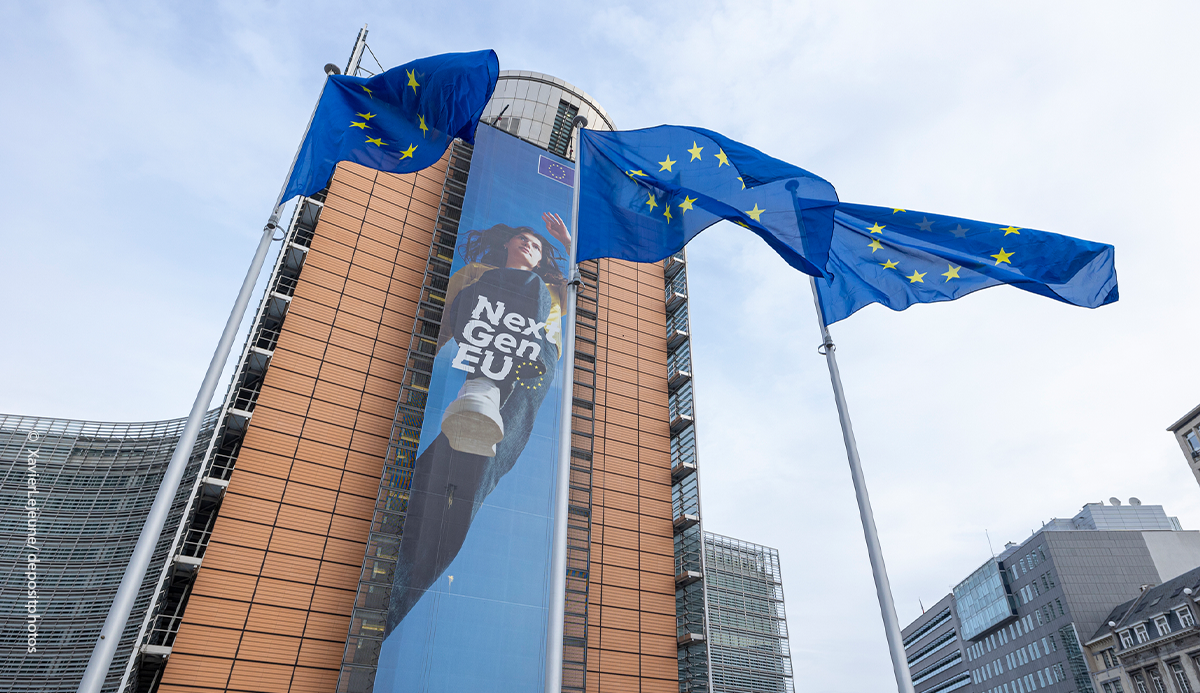 7
Ranci UTE 2024 Lezione 7 - 8
UTE - Il cambiamento climatico 2023-24  - Lezione 7-8 -  Le politiche dell’UE e dell’Italia
Il prezzo del gas alla borsa di Amsterdam 2011-2024
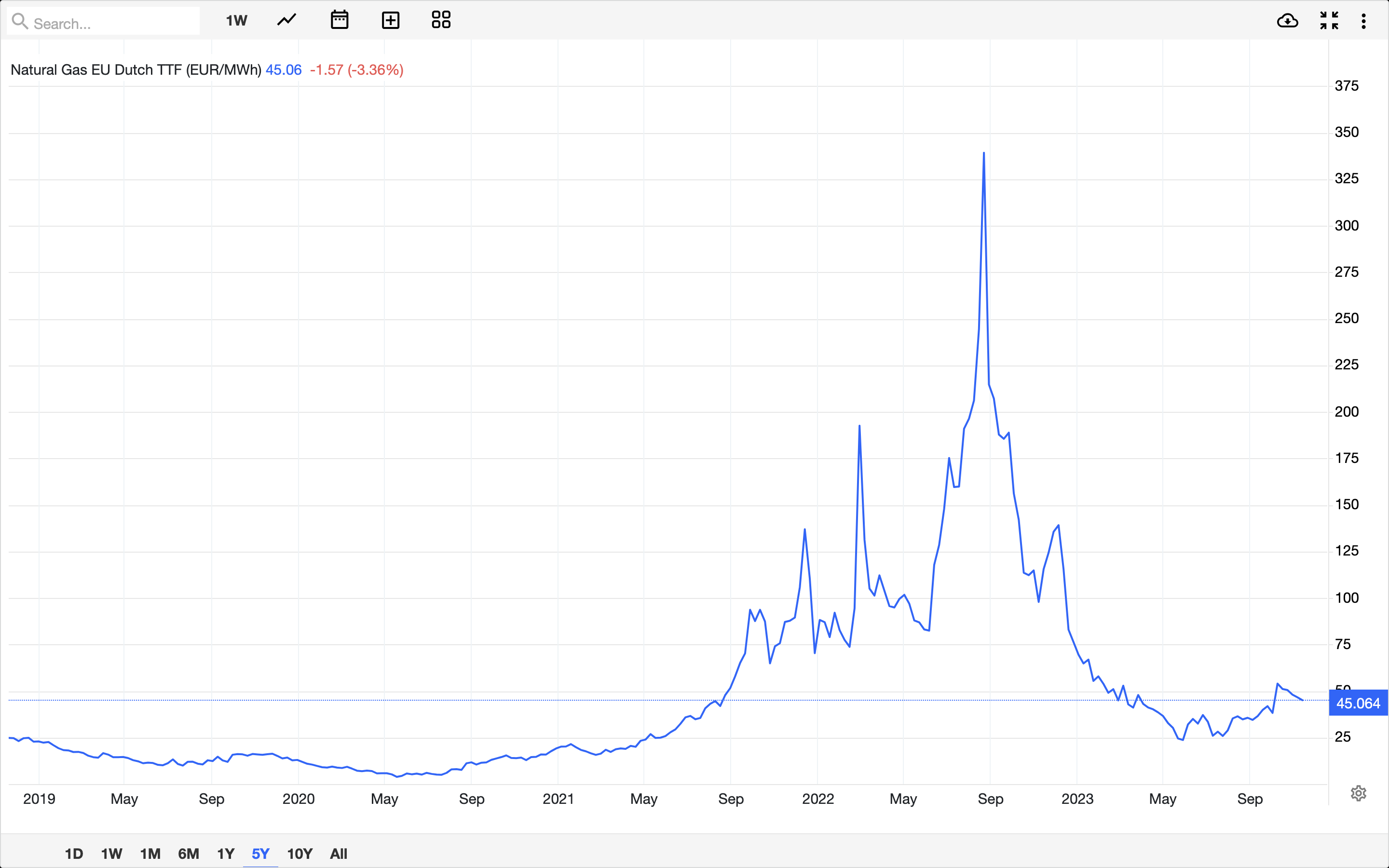 Ranci UTE 2024 Lezione 7 - 8
8
UTE - Il cambiamento climatico 2023-24  - Lezione 7-8 -  Le politiche dell’UE e dell’Italia
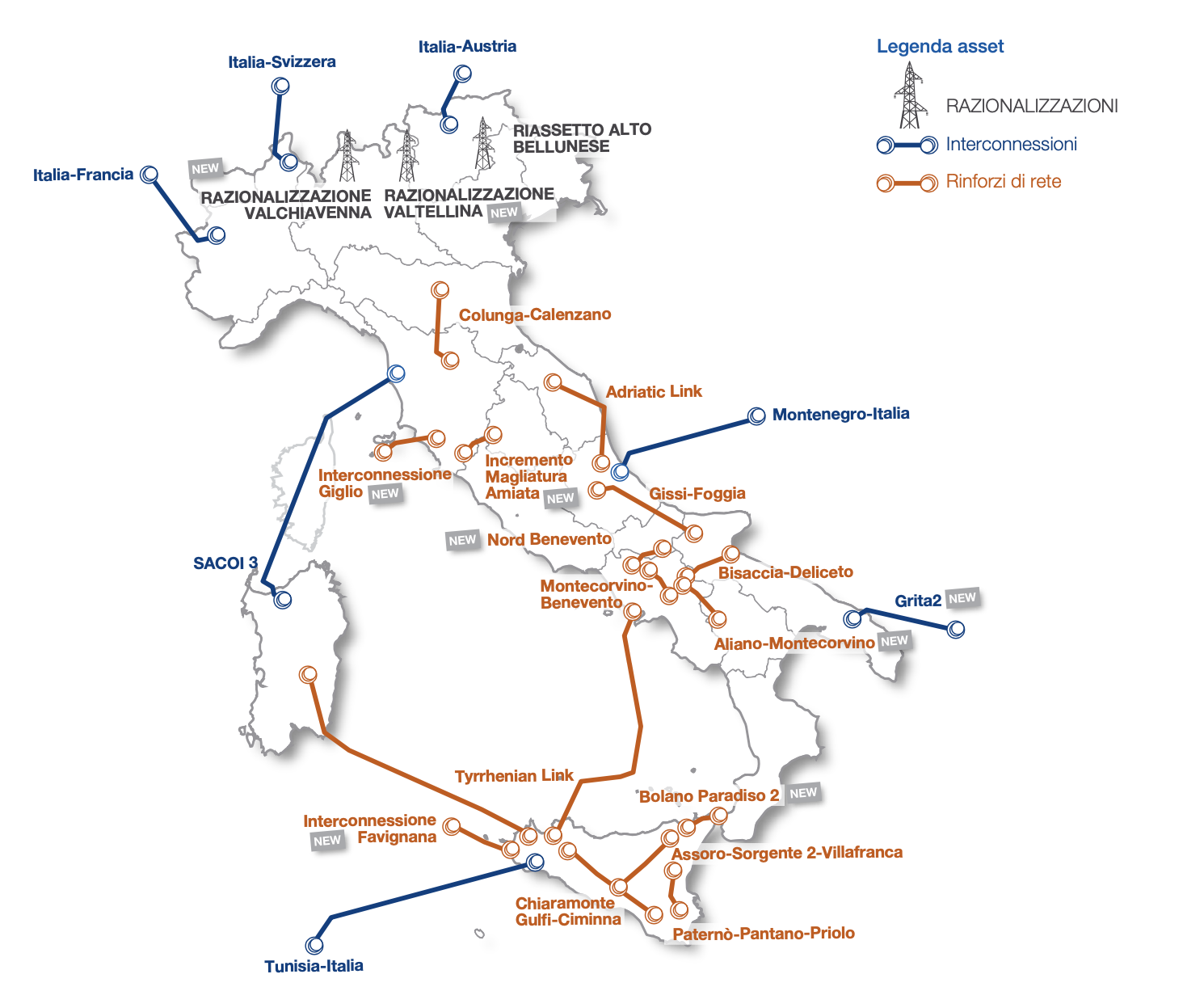 Piano di sviluppo della rete elettrica italianaTERNA
Ranci UTE 2024 Lezione 7 - 8
9
UTE - Il cambiamento climatico 2023-24  - Lezione 7-8 -  Le politiche dell’UE e dell’Italia
Fine della tutela
Gas ed elettricità (rinvii)

Clienti vulnerabili: 
- bonus
- saranno trasferiti a una fornitura selezionata con gara

Clienti non tutelati: possono scegliere tra
l’offerta proposta dal venditore
un’offerta qualsiasi del mercato libero 
rimanere fermi: saranno trasferiti automaticamente a una fornitura selezionata con gara
10
Ranci UTE 2024 Lezione 7 - 8